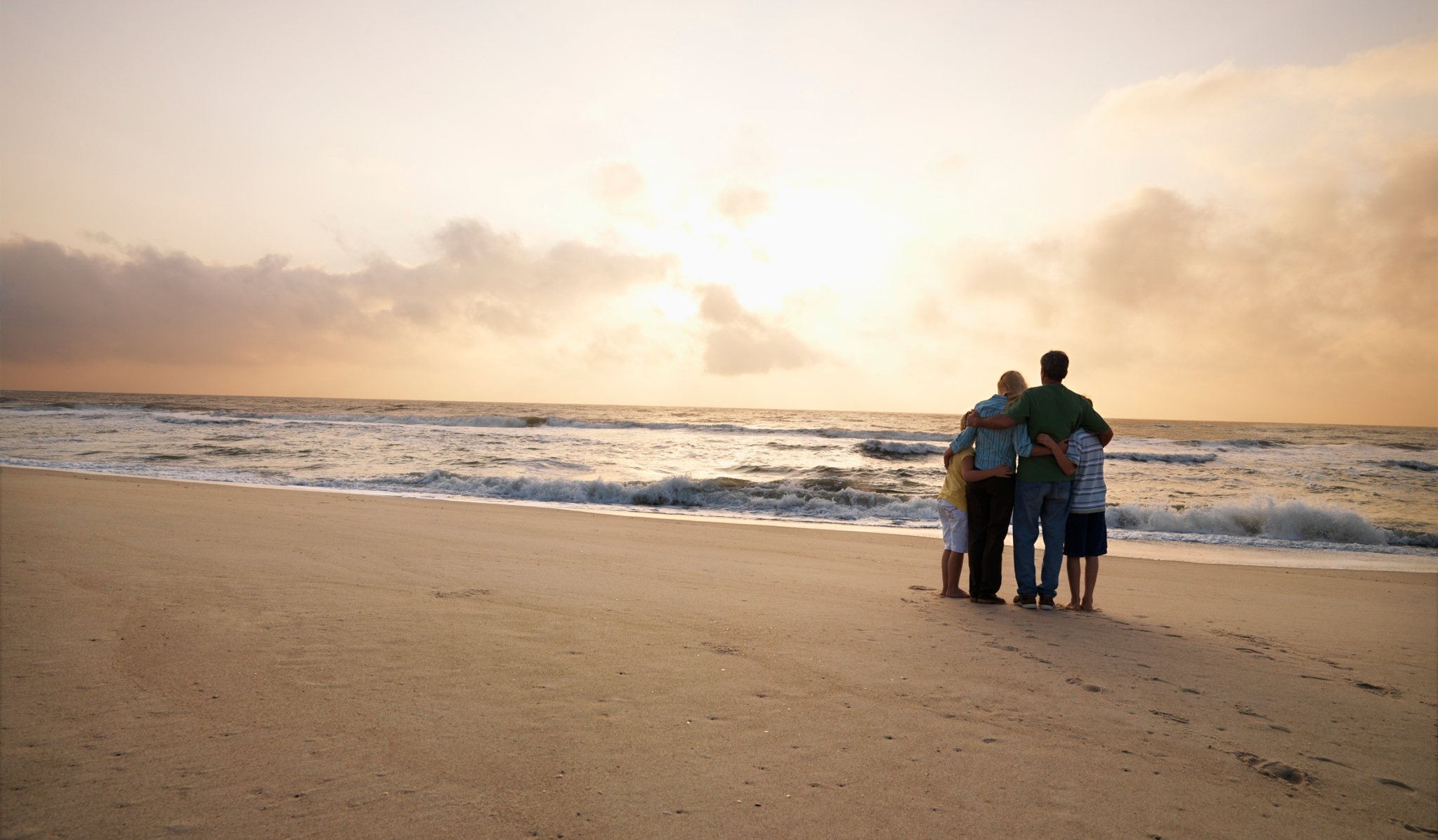 Session 2: Share
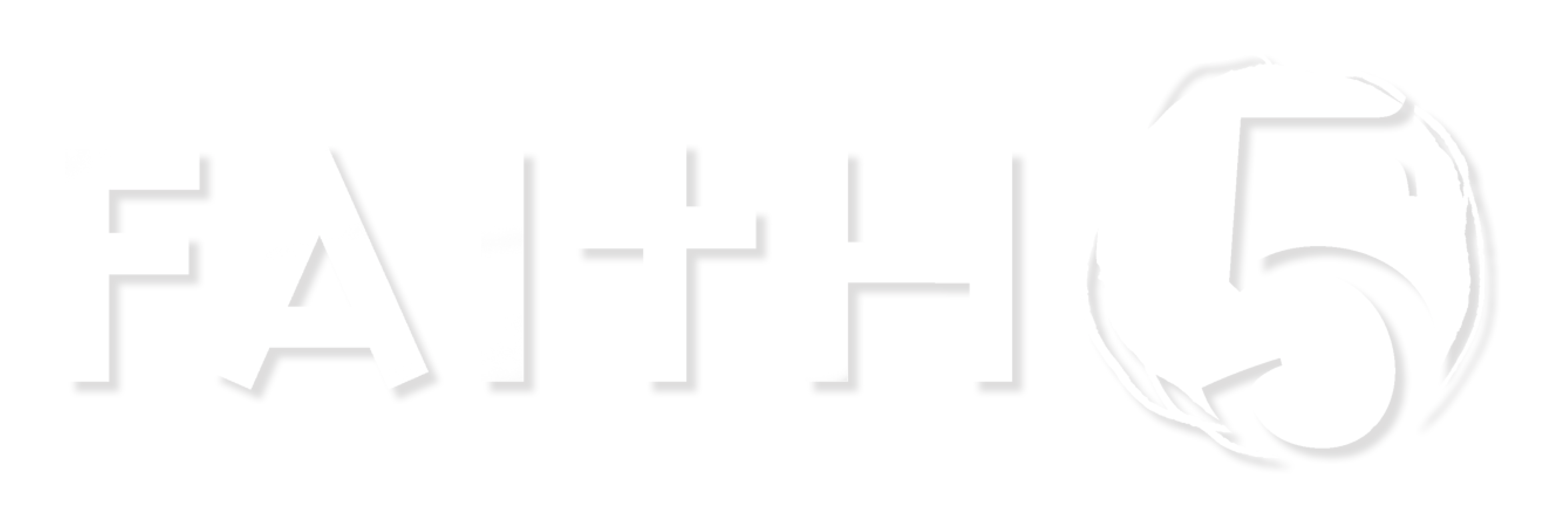 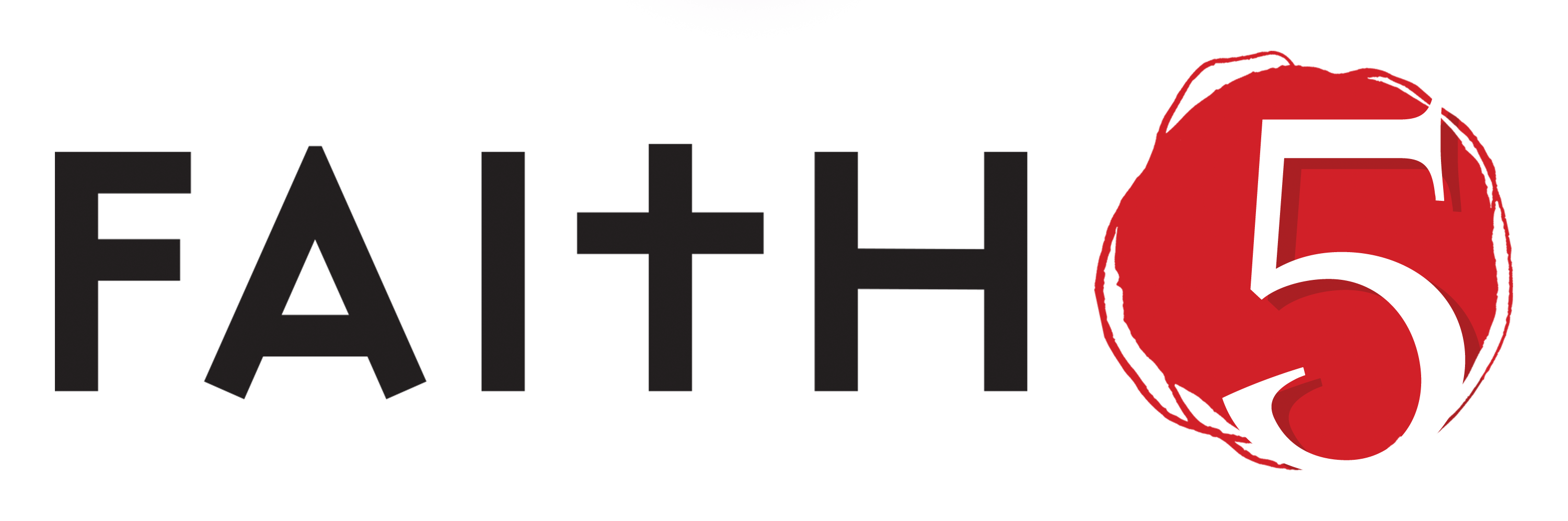 Holding Your Family Together with…
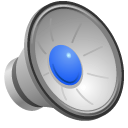 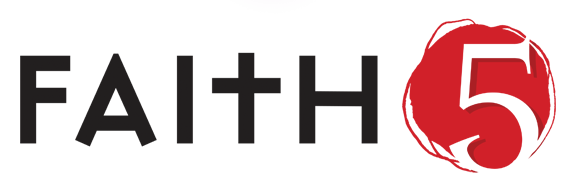 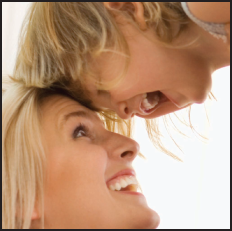 is a simple, easy-to-implement faith practice, perfect for incorporating into your bedtime routine in five to fifteen minutes a night. When done over time, FAITH5 carries the power to enrich communication, deepen understanding, aid sleep, and promote mental, physical and spiritual health.
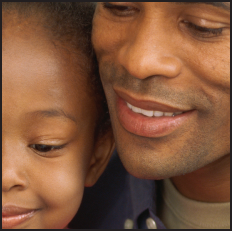 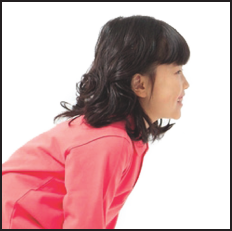 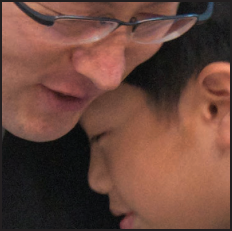 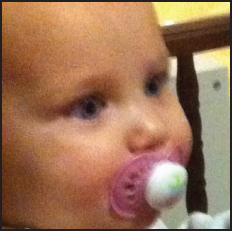 The five steps are:
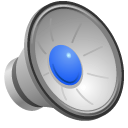 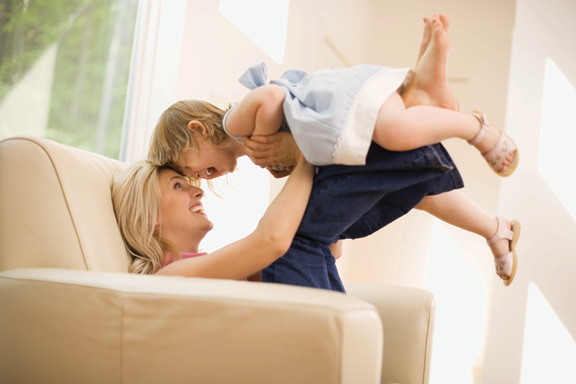 SHARE
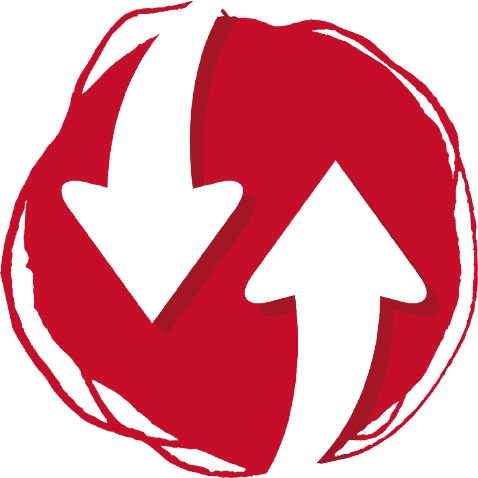 your highs and lows
READ
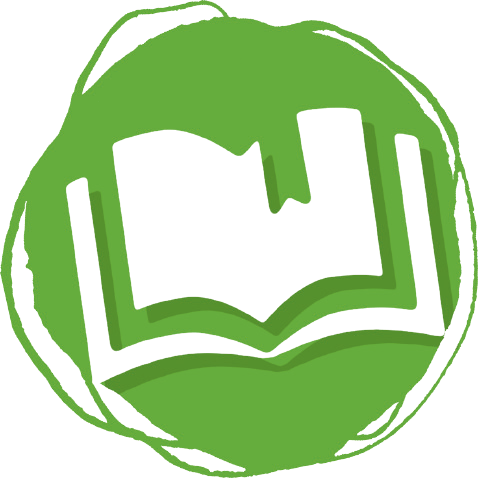 a Bible verse or story
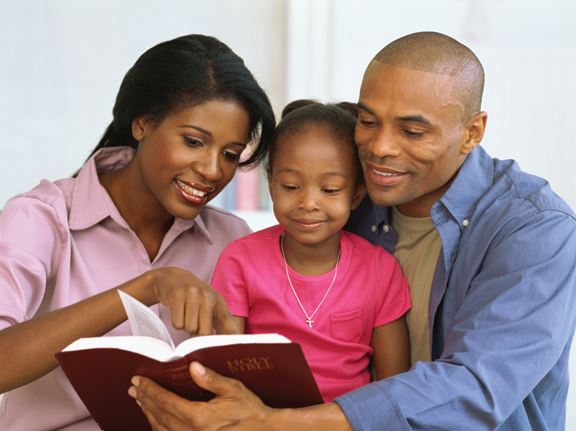 TALK
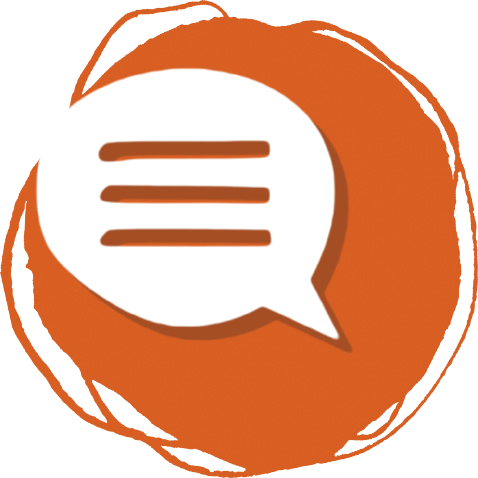 about how the Bible reading might relate to your highs and lows
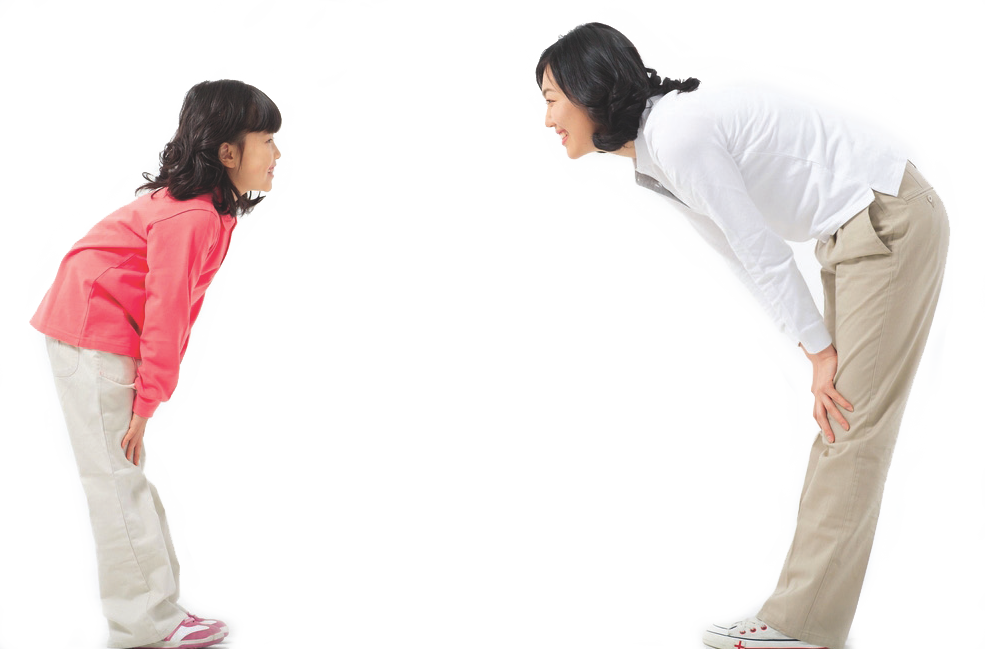 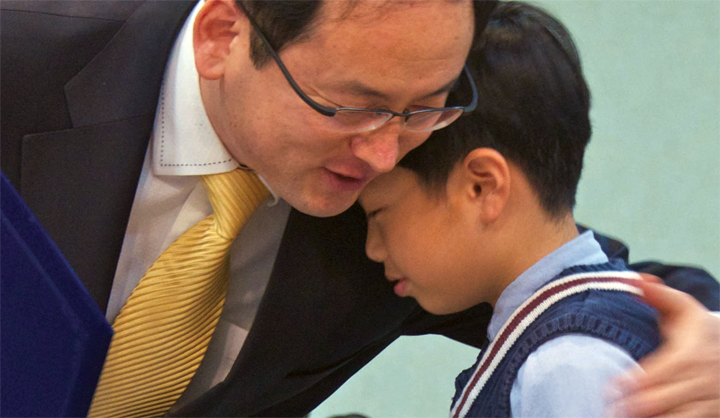 PRAY
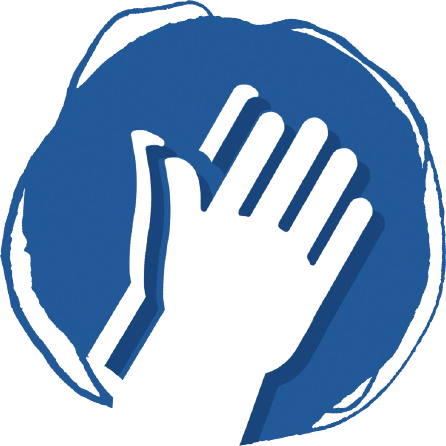 for one another’s highs and lows
BLESS
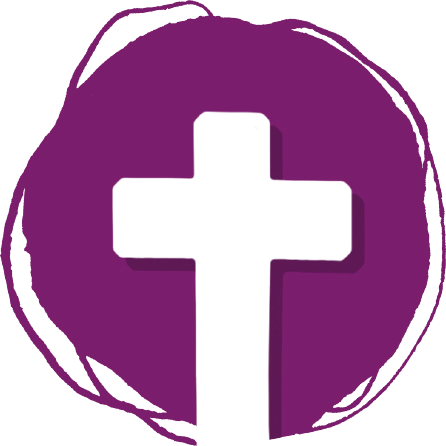 one another
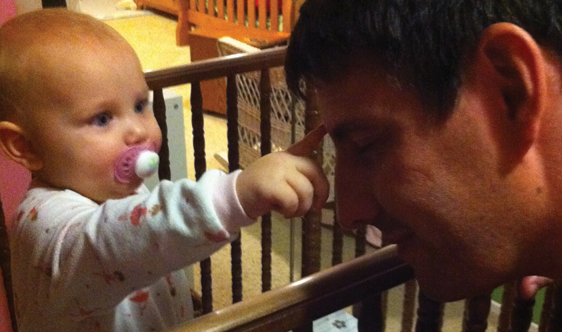 Today’s Theme
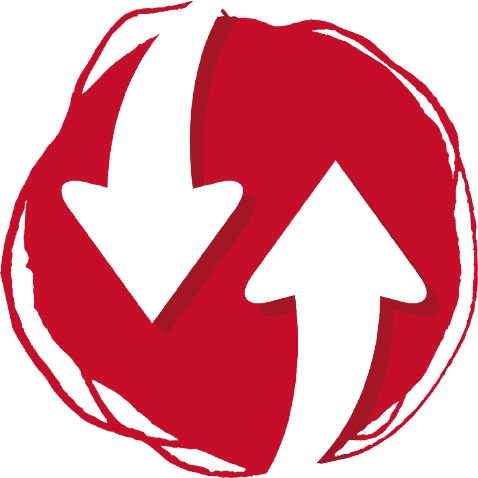 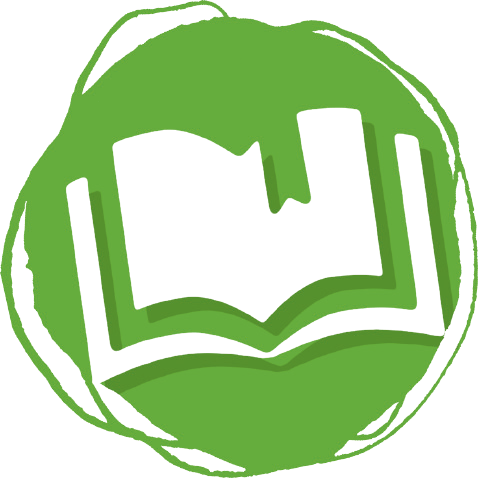 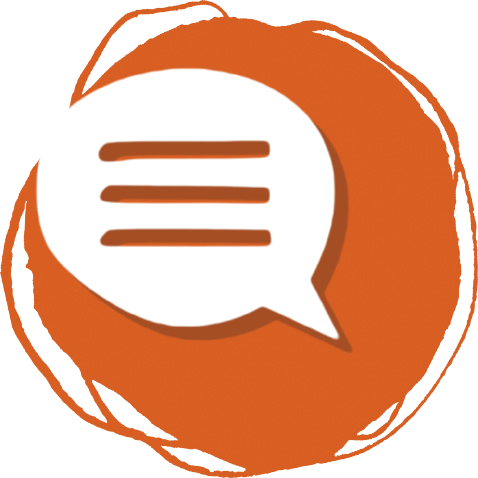 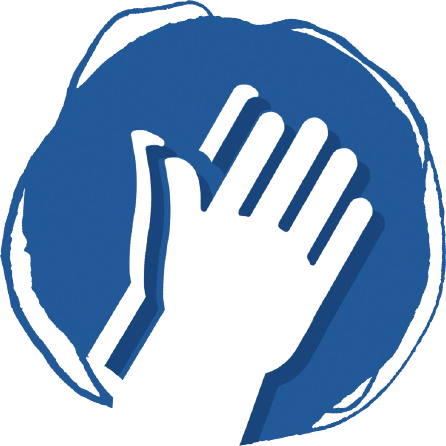 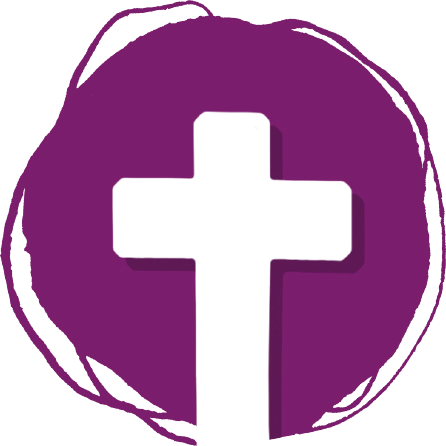 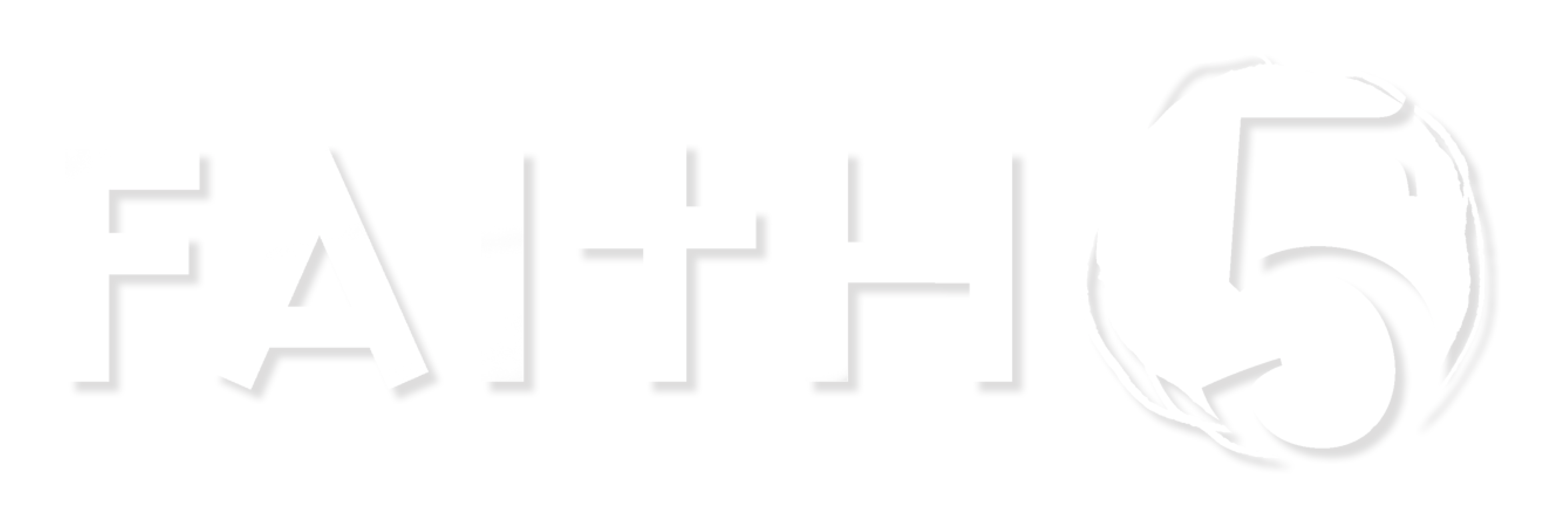 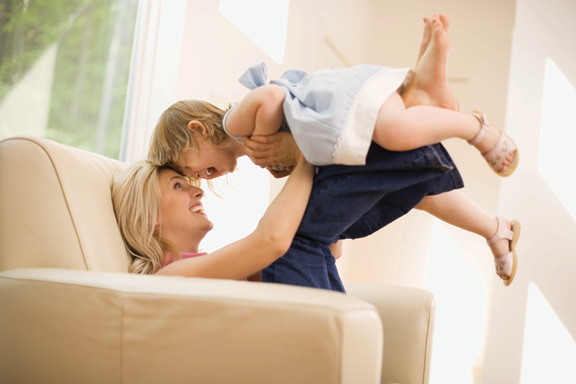 SHARE
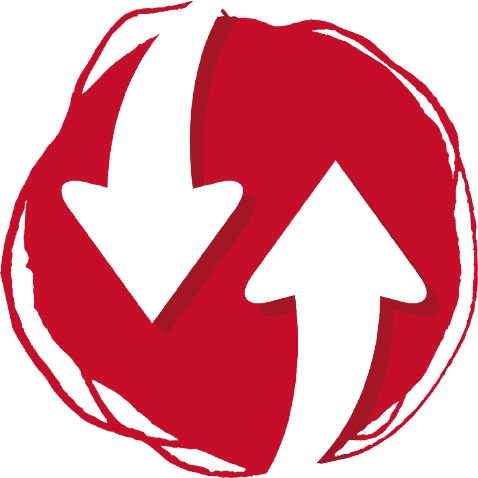 your highs and lows
SHARE
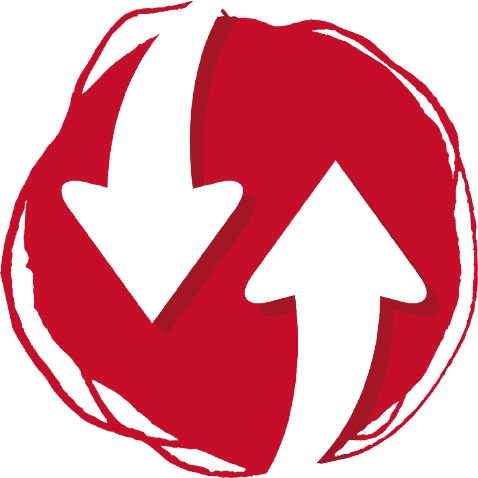 your highs and lows
Start 1 on 1 with a partner
After a few minutes, gather with another pair and share your partner’s highs and lows
READ
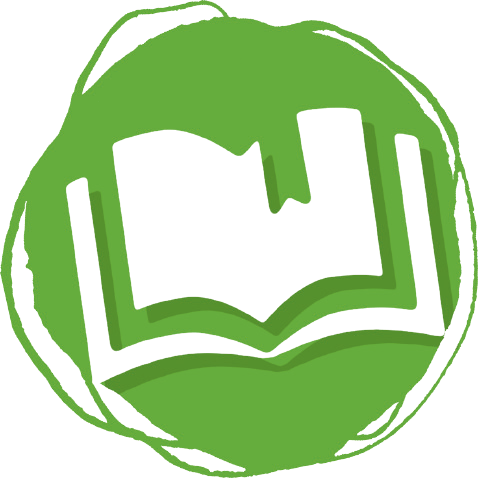 this week’s theme verse together
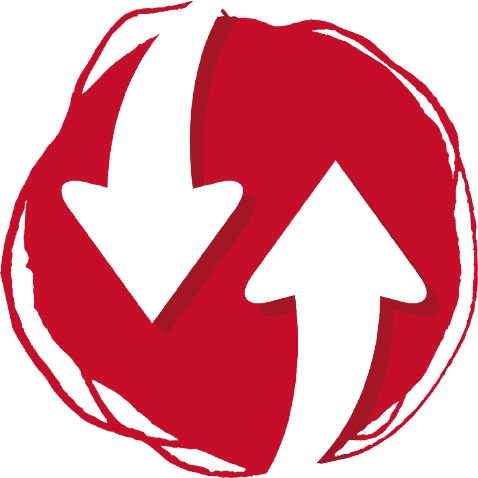 “Where can I go from your spirit? Or where can I flee from your presence? If I ascend to heaven, you are there; if I make my bed in Sheol, you are there.”

Psalm 139:7-8
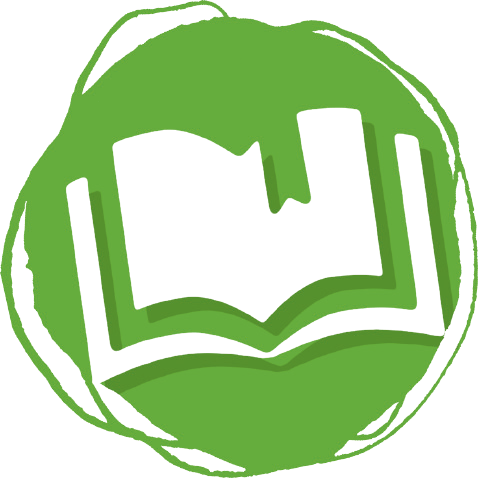 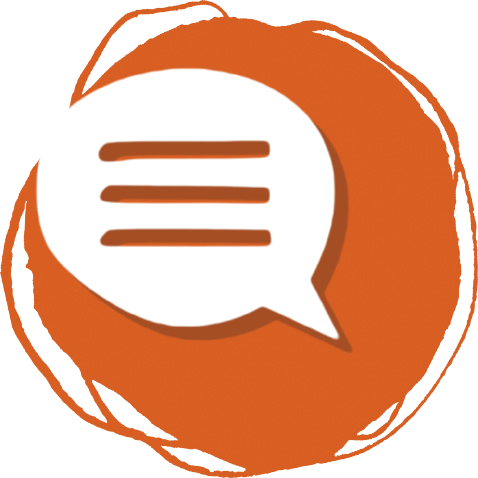 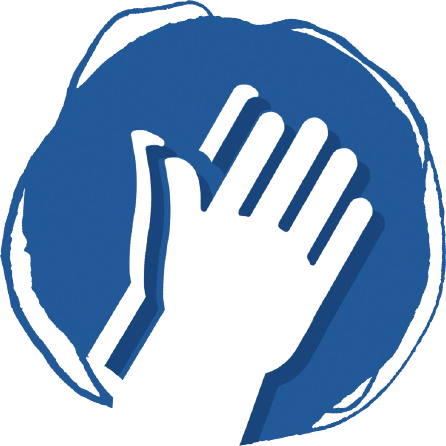 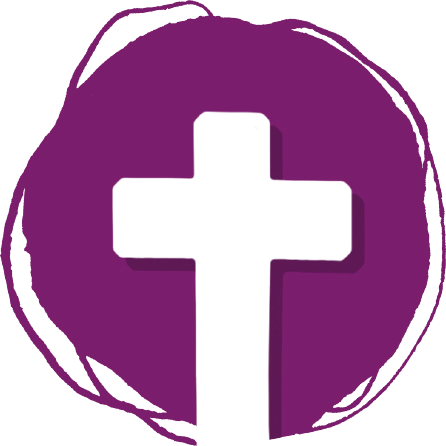 SHARE
TALK
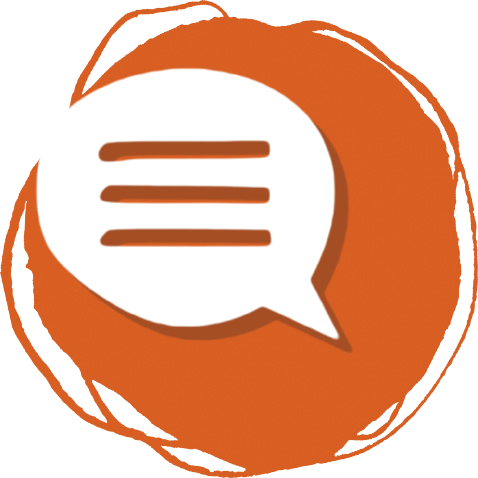 about how the Bible reading might relate to your highs and lows, then….
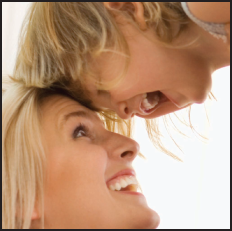 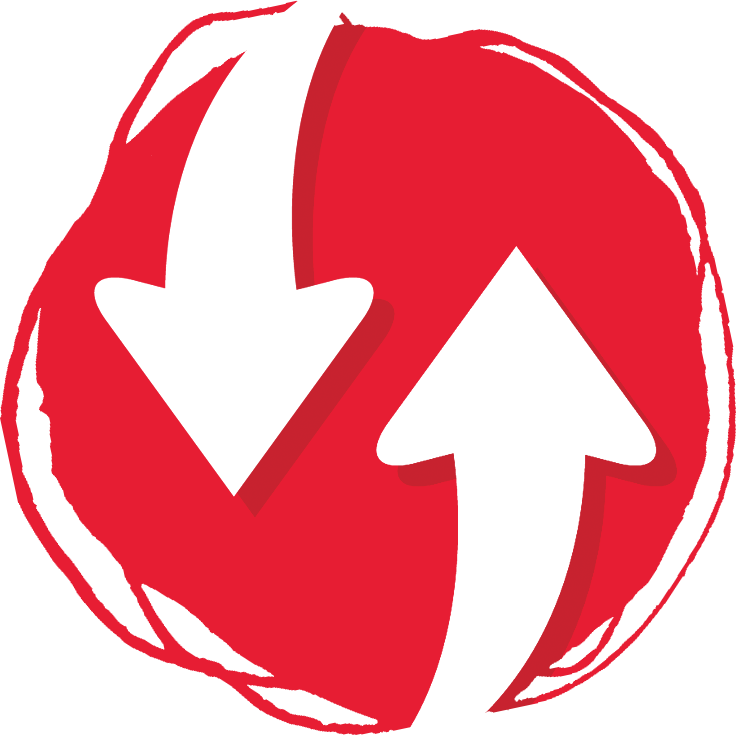 Appetizer Questions
What does it do for a child to share highs and lows in the context of a loving family or a group of trusted friends? 
How might the sharing of joys and hurts, concerns and dreams, values and faith enrich a family?
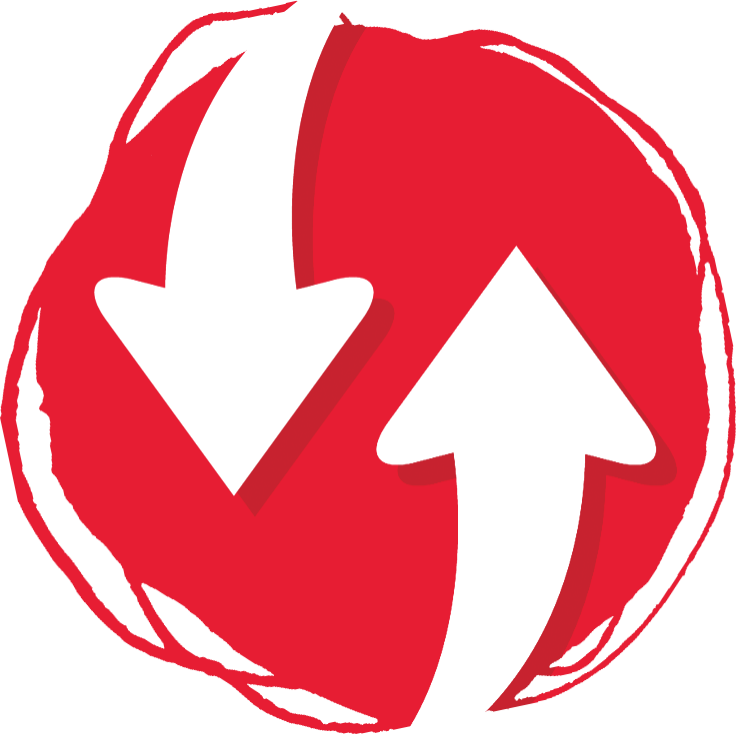 Main Course
https://faithink.com/share/rich
Listen to what Dr. Rich has to say about the psychological benefits of sharing highs and lows each night. Play a clip, then pause and invite comments before showing the next.
Psychology of Highs (2:42)
Psychology of Lows (2:18)
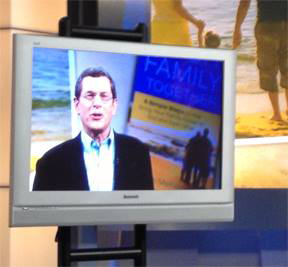 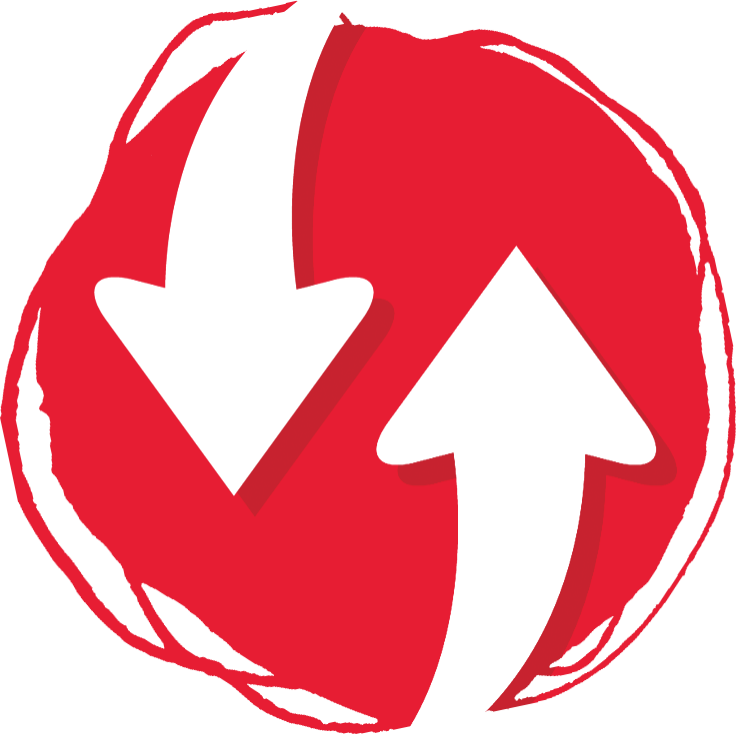 Dessert Reflection
A. Put on a psychologist’s hat for a moment. What happens to a person when they:

Share a significant “high” with a trusted friend?
Share a significant “low” with a trusted friend?
B. Put on a sociologist’s hat for a moment. What happens to a family when they:

Reflect on the significant “highs” of the day together every night?
Reflect on the significant “lows” of the day together every night?
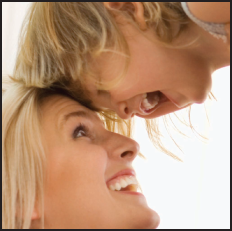 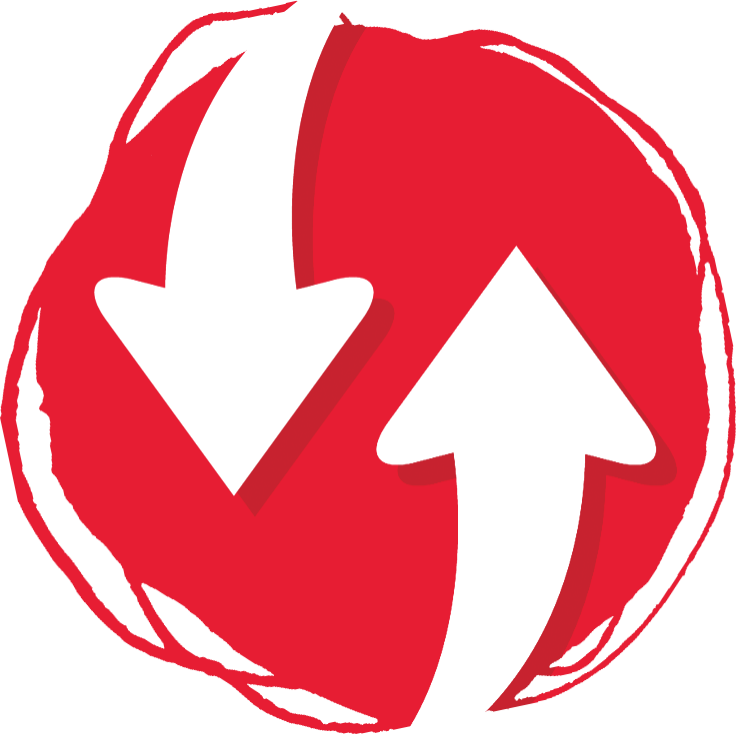 Dessert Reflection
Put on a theologian’s hat for a moment. 
What happens to God’s world when every child goes to sleep knowing they are loved, heard and valued?
Why might sharing highs and lows at the end of each day be the optimal time for caring conversations, faith talk and reflection? (As compared to mornings, after school, in the car or around the dinner table.)
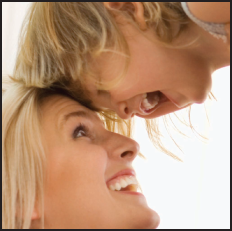 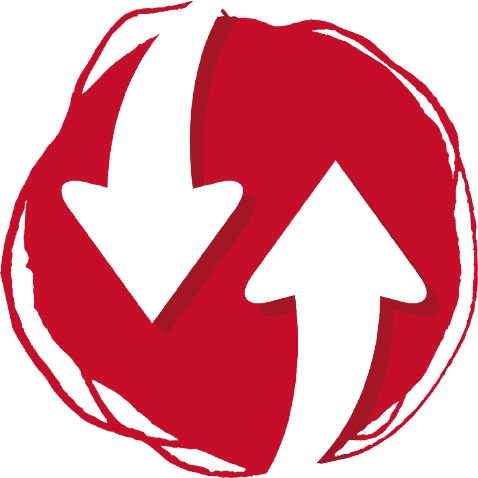 “Your word is a lamp to my feet and a light to my path.”

Psalm 119:105
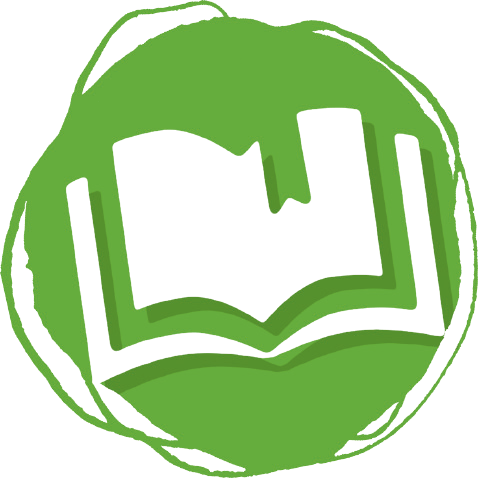 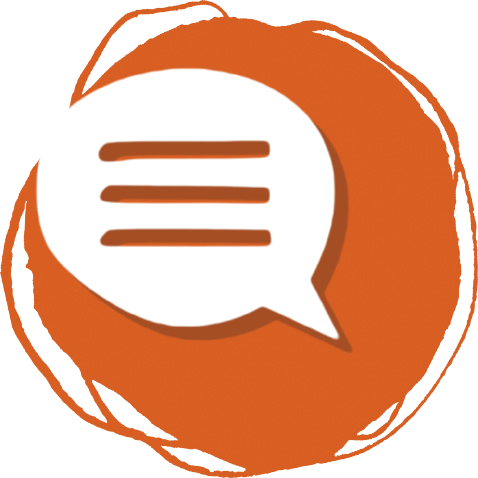 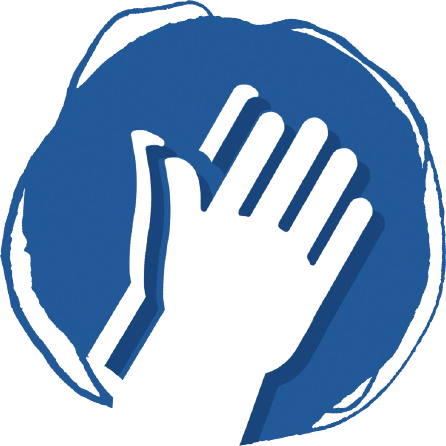 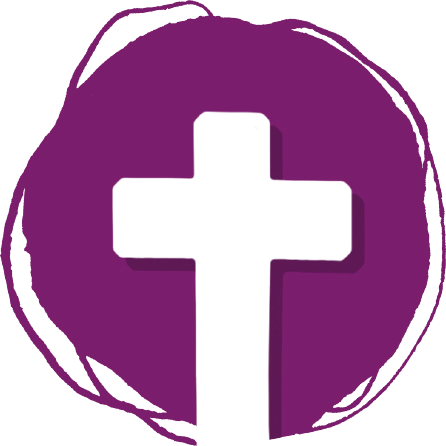 READ
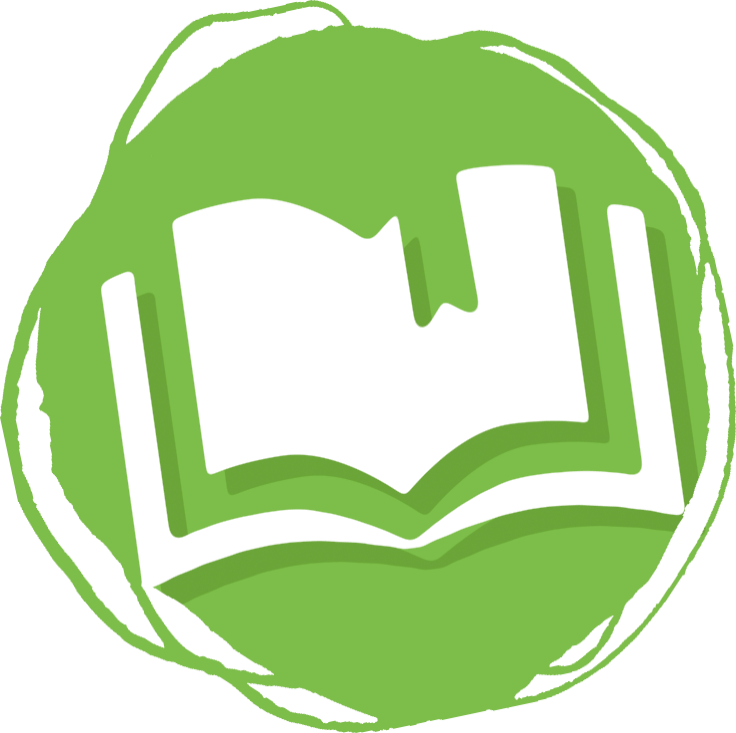 Main Course
https://faithink.com/read/rich
Listen to what Dr. Rich has to say about how the wisdom, depth and wonder of God’s Word can enrich your family each night. Play a clip, then pause and invite comments before showing the next.
Read Overview (3:14)
What Does God’s Word Do? (2:53)
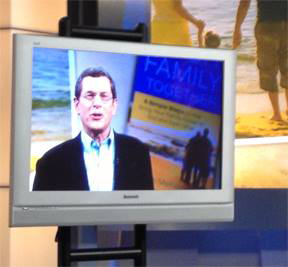 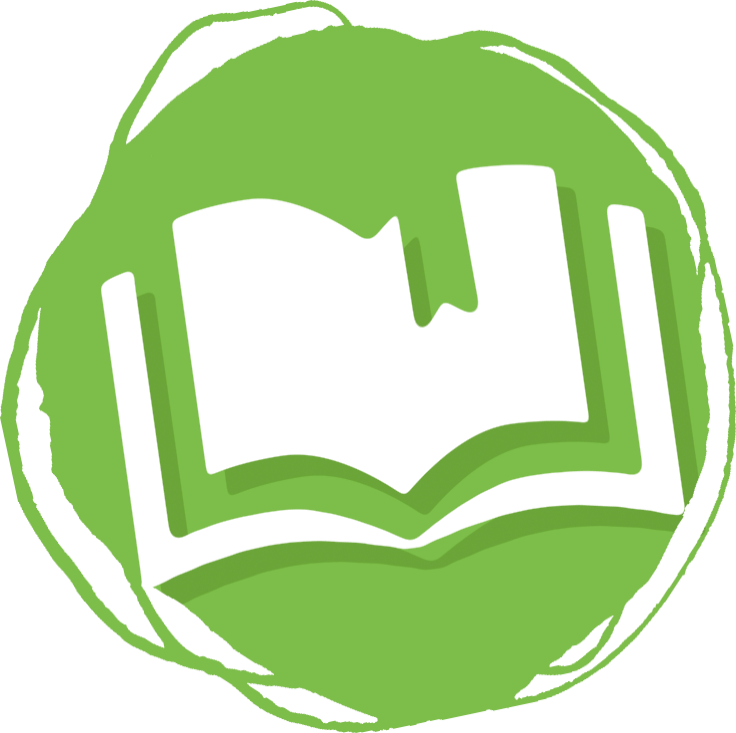 Dessert Reflection
What happens to a person when they…
Read and reflect on God’s Word every day?
Make their home a “house of the Lord” every night?
Reflect on God’s Word just prior to going to sleep every night?
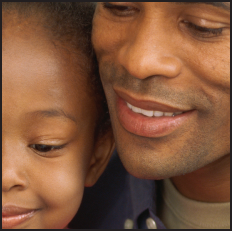 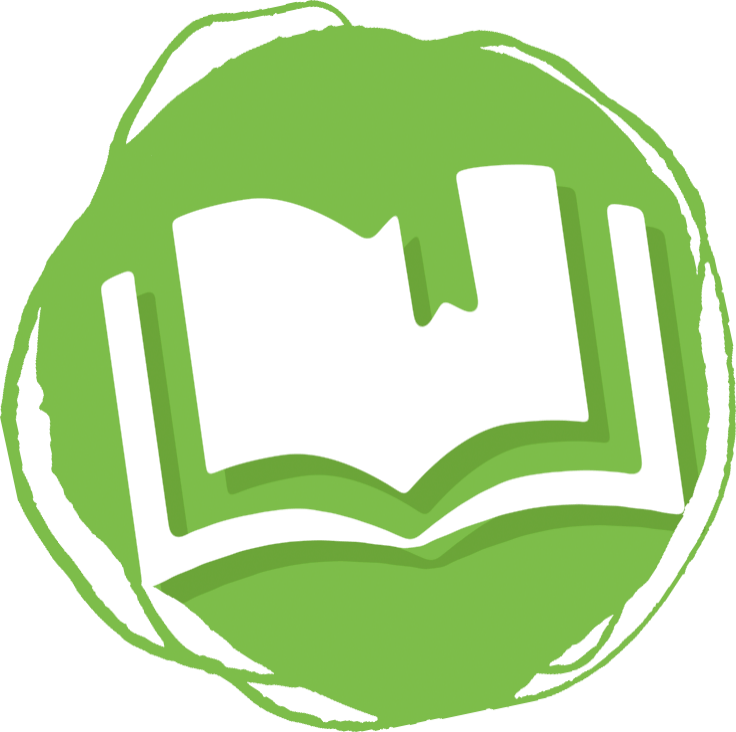 One Family’s Story
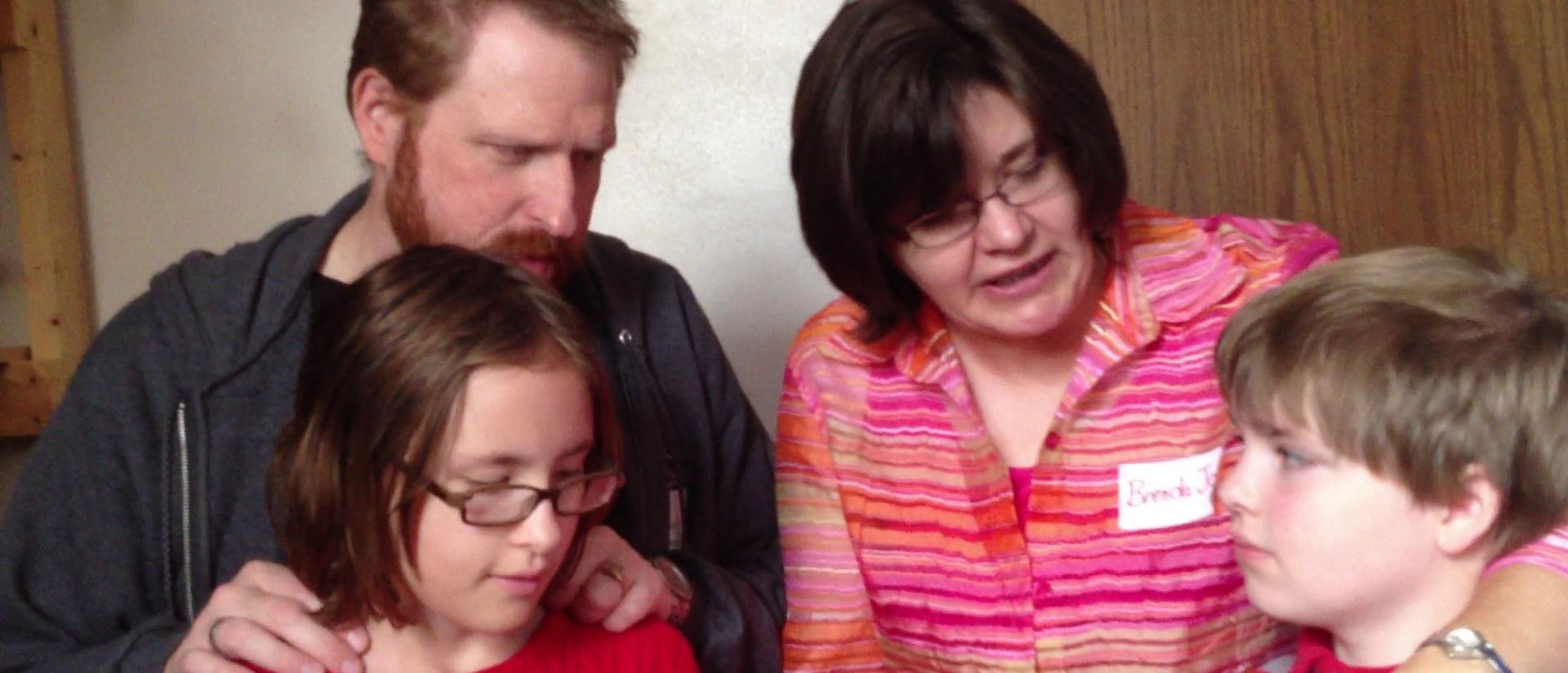 Watch this week’s story about the Gillund family. Discuss how the FAITH5 structure helps them through their challenges. 
https://faithink.com/read/story
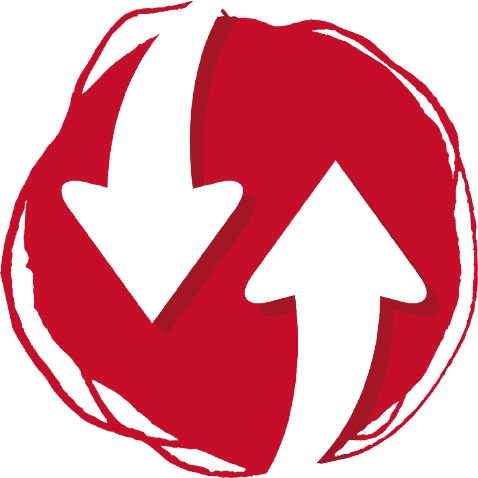 Wrap Up Reflection
Share one of these thoughts with the whole group
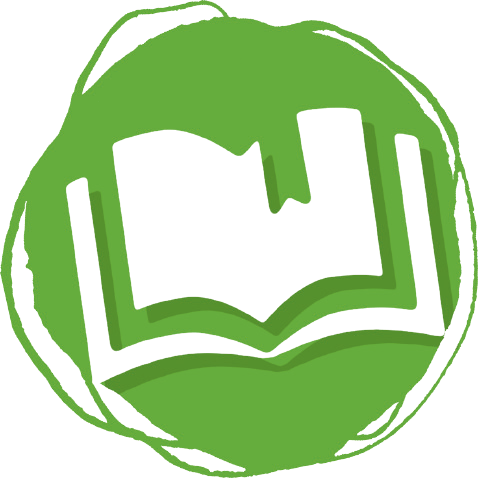 One new thing I learned today
One thing I already knew that is worth repeating
One thing I’d like to know more about
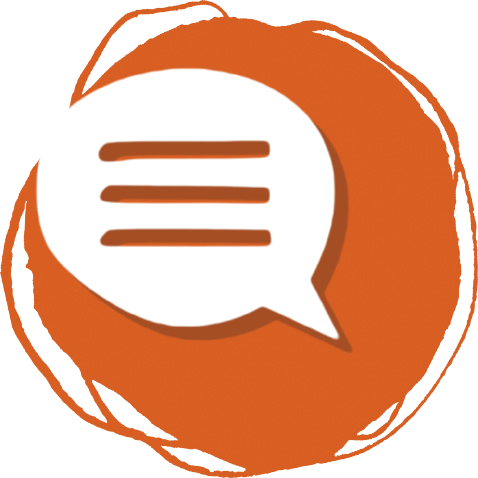 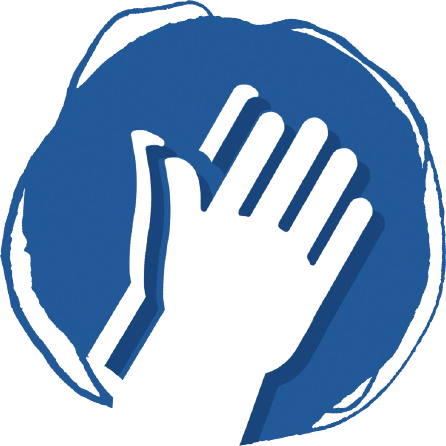 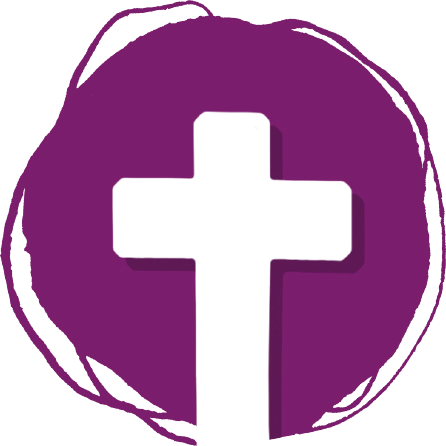 PRAY
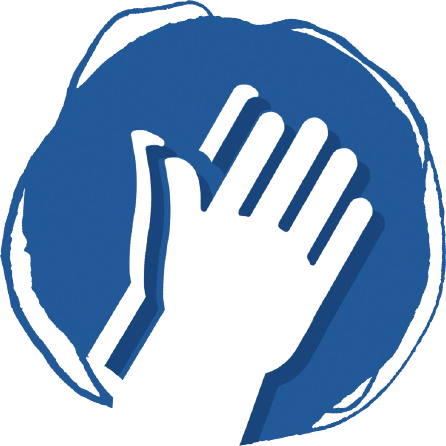 Hold hands in a circle
Praise and thank God for a friend’s high
Ask the Holy Spirit for help with a friend’s low
Close in Jesus’ name
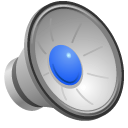 BLESS
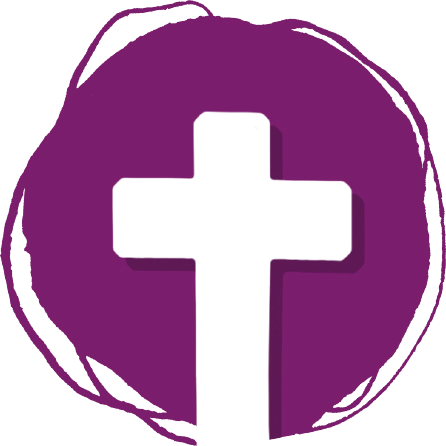 Mark one another with the sign of the cross and say…
(Name), child of God, may God be with you in your highs and lows.
(Add a hug if you dare!)
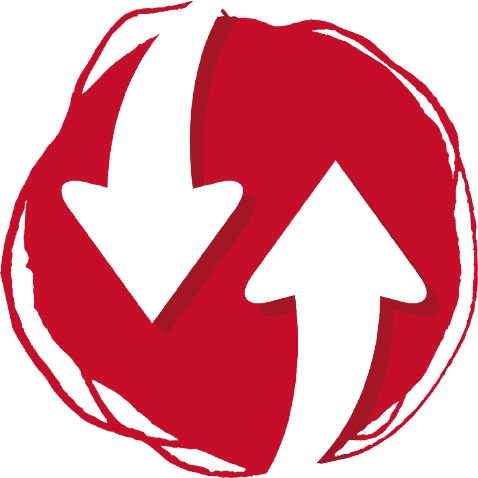 This Week’s Home Huddle Challenge
Read chapter 1, STEP 1: SHARE and chapter 2, STEP 2: READ, in the Holding Your Family Together book.
Journal your highs, lows and prayers every night using the Home Huddle Journal in the course workbook. Come back next time ready to share your experience. 
Watch some of the Online Extras at www.faith5.org.
Visit the FAITH5 Facebook page and post a question or share a comment.
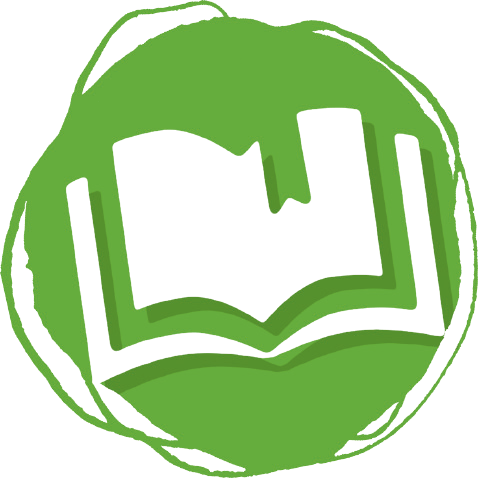 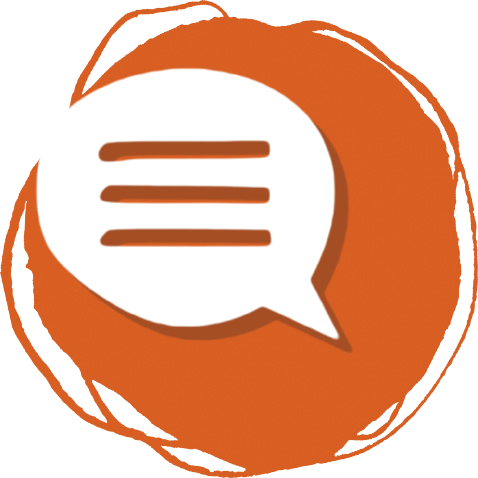 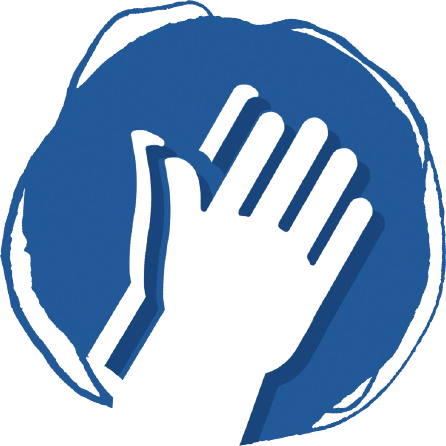 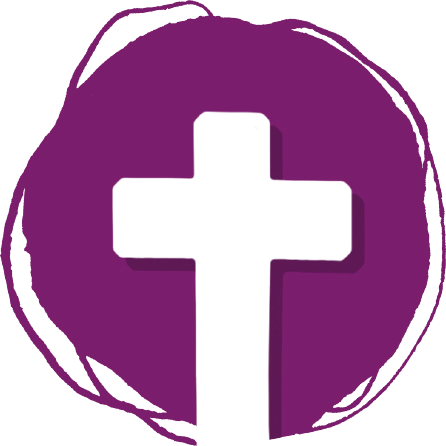 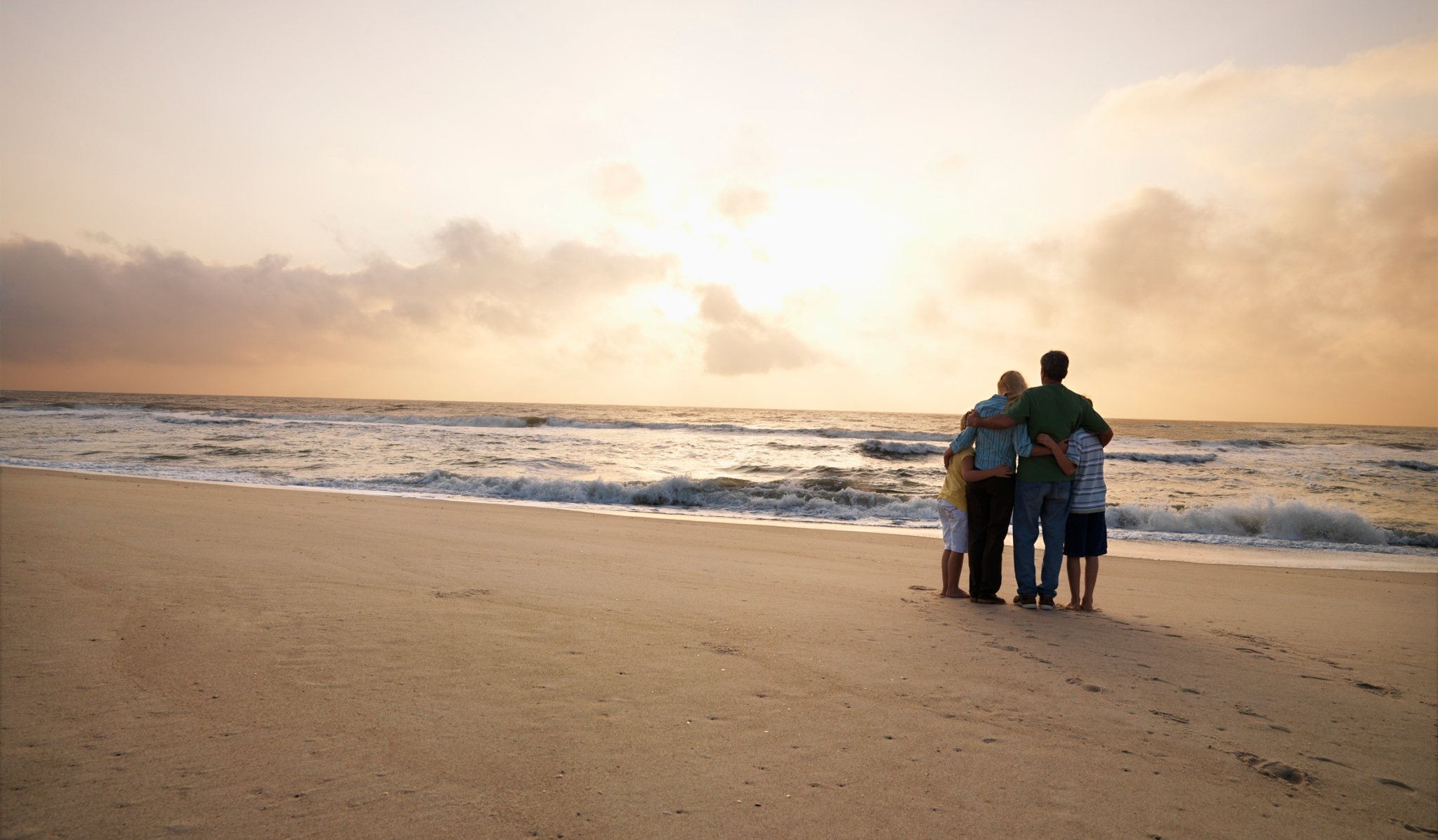 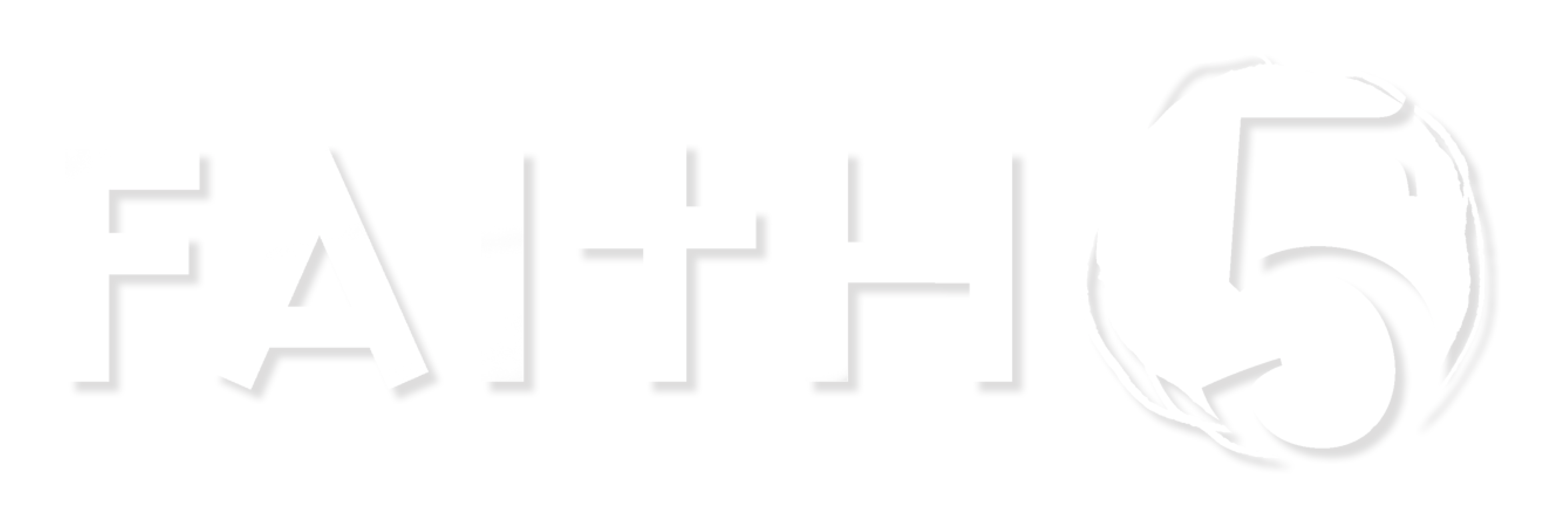 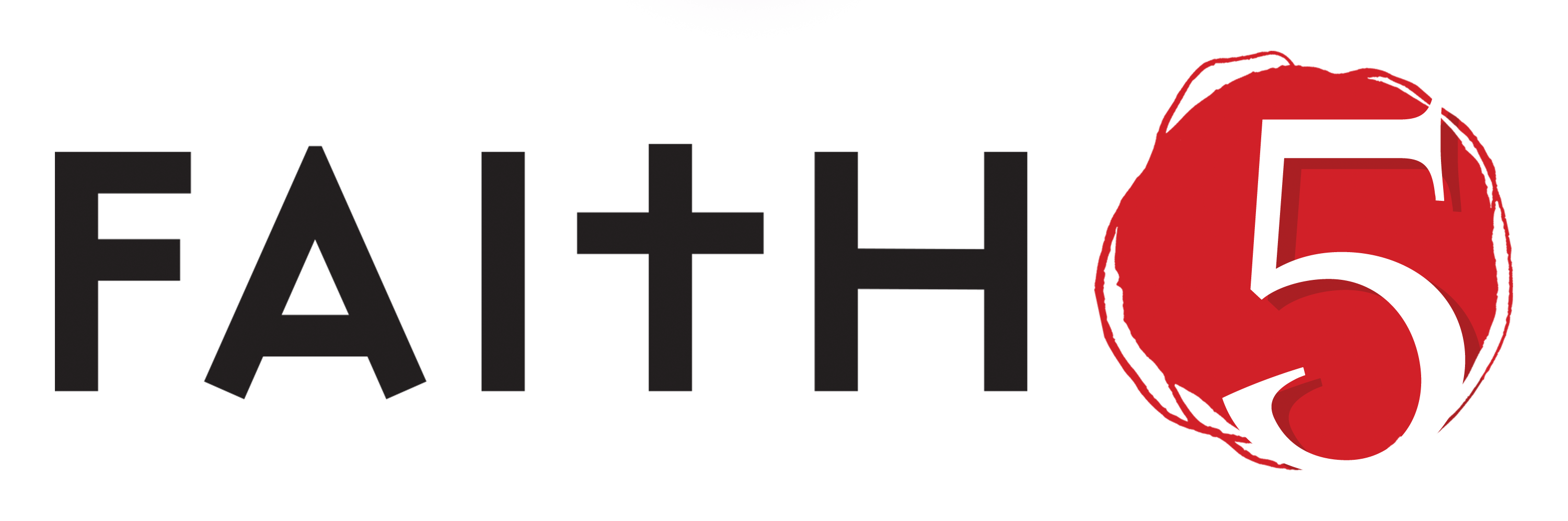 Next Week’s Theme
Session 3: SHARE
Copyright © http://www.Faith5.org  & Faith Inkubators www.faithink.com
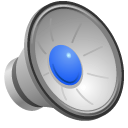